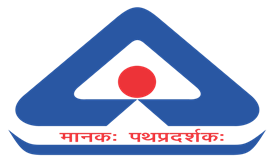 REVIEW OFTECHNICAL COMMITTEES CHD 20- Paints, Varnishes, and its related Products              CHD 21-- Raw materials for Paints and its related ProductsCHD 30--Nuclear Energy for Peaceful Applications
Presented by Pushpendra Kumar, Sc.C, CHD
2
CHD 20
Standards under Development
NWIPs – CHD 20
4
NWIPs – CHD 20
5
CHD 20Progress of AAP 2024-25 – “Due for Review”
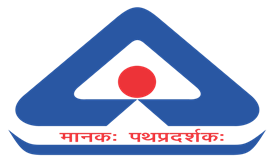 Total number of  “Due for Review” Standards =  46 
Review completed  –25
Archived – 7
Reaffirmed – 3 (2 Post 2000, 1 ISO adoption)
Amended – 0  
Withdrawn – 0 
Reaffirmed and Taken up for revision – 15 [ 4 WC, 4 Under Publication, 7 Draft  Under preparation](12 WP, 3MS, )
Under Review – 21 ( 9 ARP BIS officers, 12 WP)
6
CHD 20Progress of AAP 2024-25 – “Currently Under Revision”
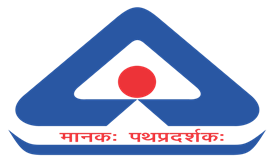 7
CHD 20Progress of AAP 2024-25 – “Currently Under Revision”
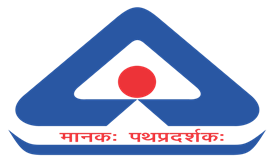 8
CHD 20Progress of AAP 2024-25 – “Currently Under Revision”
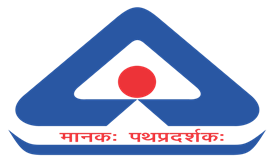 9
CHD 21
Standards under Development
NWIPs – CHD 21
Progress of AAP 2024-25 – “Due for Review”
Total number of  “Due for Review” Standards = 21
Reaffirmed and Archived – 6 
Yet to be Reviewed – 4
Withdrawn – 0 
Reaffirmed – 0
Amended – 0  
Reaffirmed & taken up for review – 11 [6 WC, 3 Under Publication, 1 Published, 1 Under Preparation ](6 Committee members, 4 WP, 1 MS)
11
CHD 21Progress of AAP 2024-25 – “Currently Under Revision”
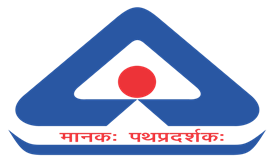 12
CHD 21Progress of AAP 2024-25 – “Currently Under Revision”
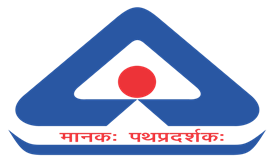 13
CHD 21Progress of AAP 2024-25 – “Currently Under Revision”
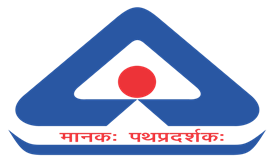 Additional Standards taken-up for revision
14
CHD 30
Standards under Development
NWIPs – CHD 30
16
NWIPs – CHD 30
17
CHD 30Progress of AAP 2024-25 – “Due for Review”
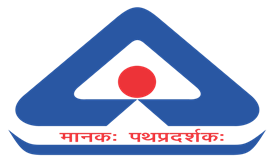 Total number of  “Due for Review” Standards = 5
Reaffirmed – 3
Under Review – 2
Amended – 0
Archived – 0
18
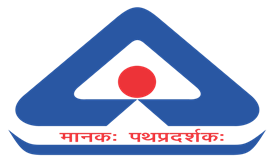 Working Panels and Working Groups
19
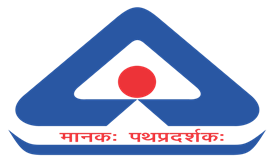 Experts identified
20
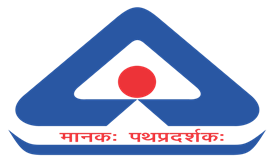 SC Meetings Held
21
Status of process reform measures
Comments on P-drafts:  2 documents 12 comments received 
WC-Drafts – 22 drafts circulated and 128 Comments received.
Resolutions-circulated to the members after every sectional committee meetings.
Members trained – 18 members trained. 
SC membership rationalized – evaluation of performance of committee members has been done based on Attendance, Comments on Drafts circulated, Comments on ISO documents circulated, contribution during the meetings based on which decision on membership will be taken during the upcoming sectional committee meetings.
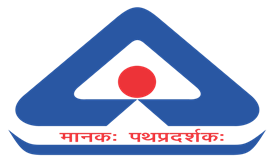 Members removed and co-opted
23
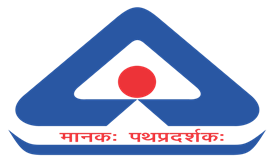 TC Stakeholders Rationalization
24
Comments on P-drafts
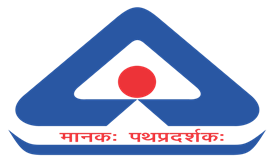 Standardization Landscape of CHD 20
26
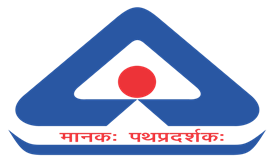 Standardization Landscape of CHD 21
27
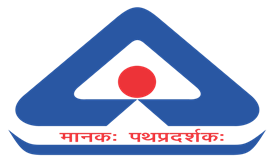 Standardization Landscape of CHD 30
28
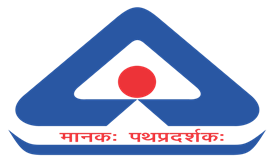 29